Fig. 2 Error-bar charts describing the distribution of neocortex residuals across mating systems including a) and ...
J Mammal, Volume 89, Issue 1, 19 February 2008, Pages 58–63, https://doi.org/10.1644/06-MAMM-A-417.1
The content of this slide may be subject to copyright: please see the slide notes for details.
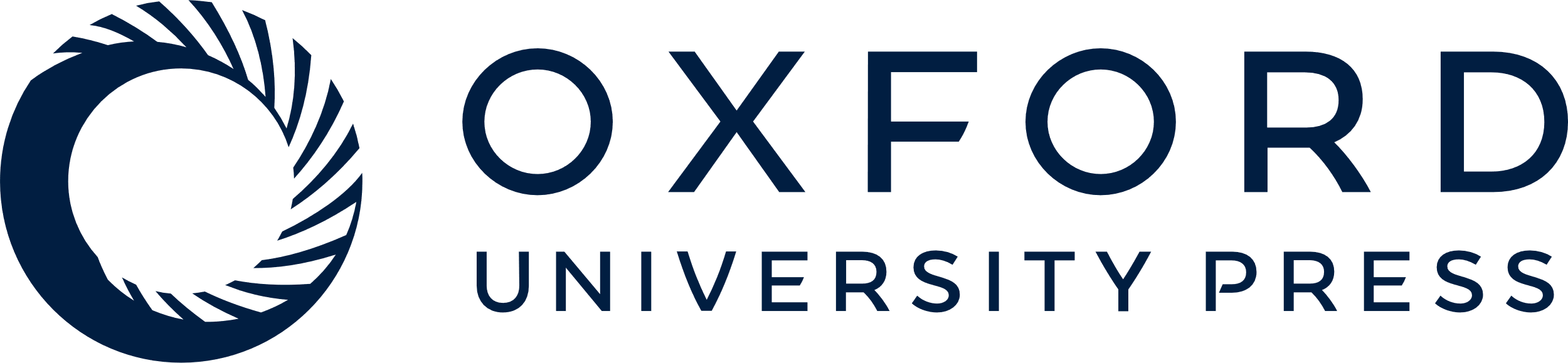 [Speaker Notes: Fig. 2 Error-bar charts describing the distribution of neocortex residuals across mating systems including a) and excluding b) humans. Error bars equal 1 standard error of the mean. Mating systems are labeled as SM = single-male; M = multimale–multifemale; and MG = monogamous.


Unless provided in the caption above, the following copyright applies to the content of this slide: © 2008 American Society of Mammalogists]